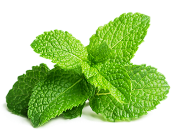 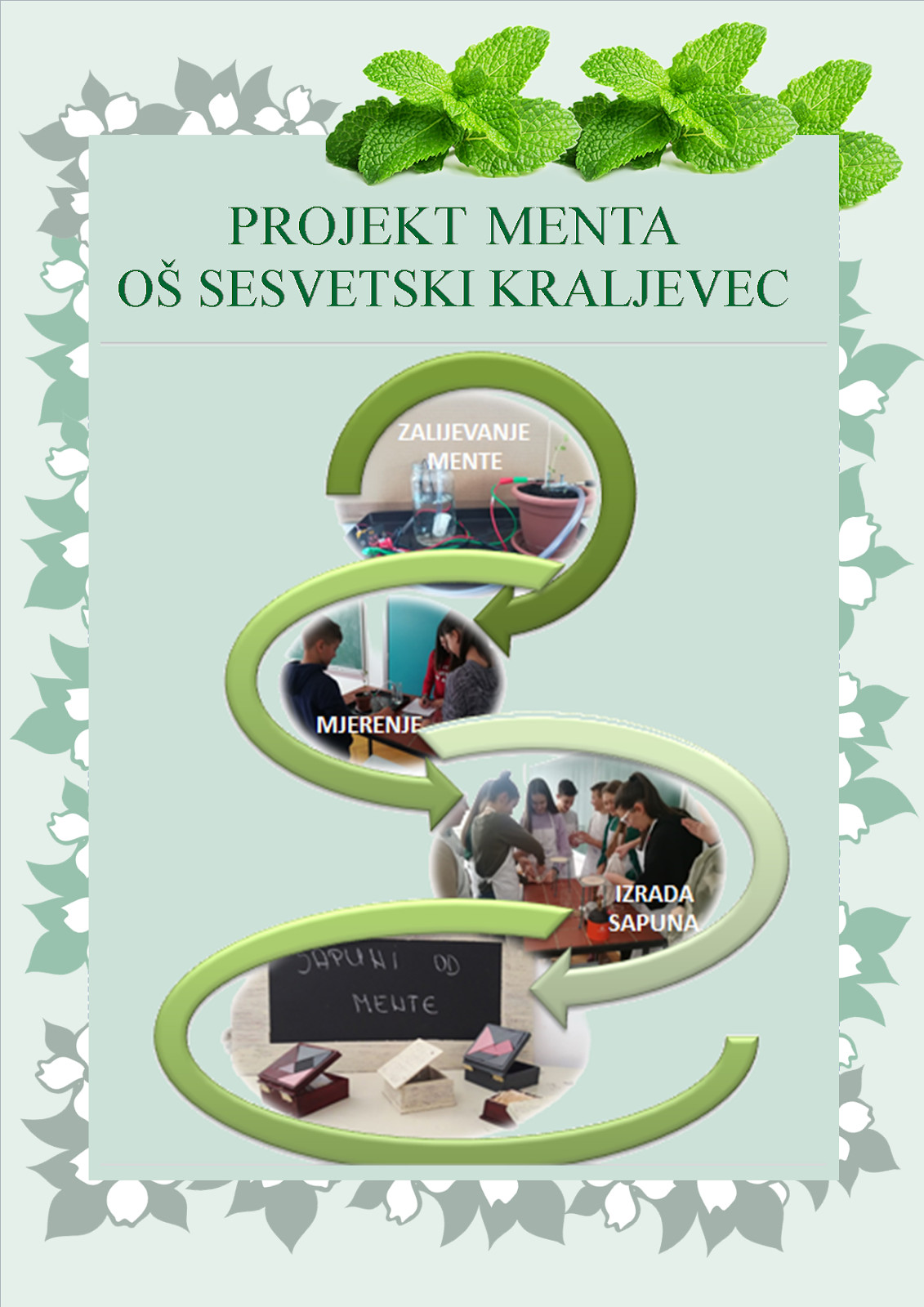 KRATKI ANIMIRANI FILM
OŠ Sesvetski Kraljevec
Školska 10, Sesvetski Kraljevec, Zagreb
travanj, 2018.
Kako bismo naš projekt ukratko prezentirali na zanimljiv način, odlučili smo napraviti kratki animirani film u programu Animaker.